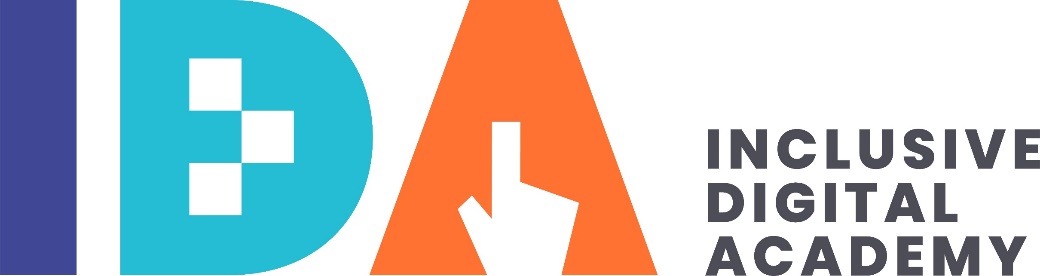 The digital divide is when not everyone can use a computer or the Internet
IDA PROJECT
Bridging the digital divide
for people with intellectual disabilities
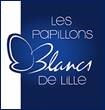 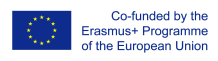 Inclusive Digital Academy Agreement No. 2019-1-EN01-KA204-063005
Today everyone should be able to use
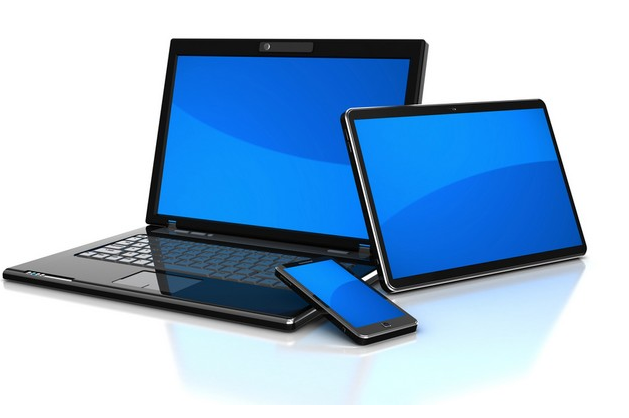 a tablet
a computer
a smartphone
It is increasingly needed for
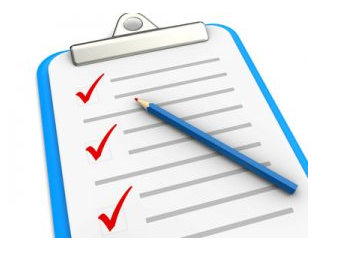 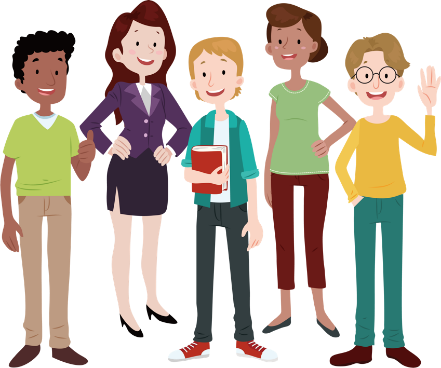 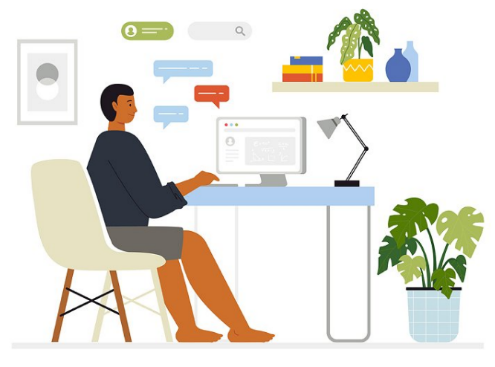 communicate
get organised
get informed
and many other things
But often it is too complicated
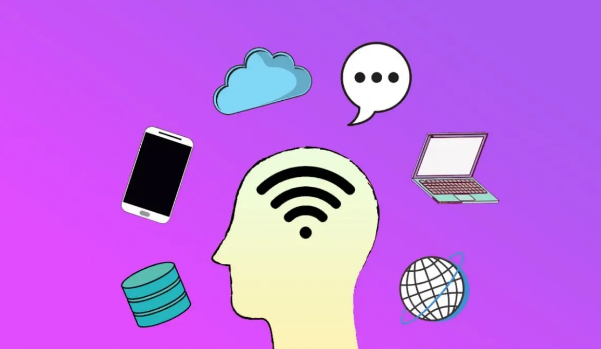 the different tools are not suitable for all
The digital world can also be dangerous
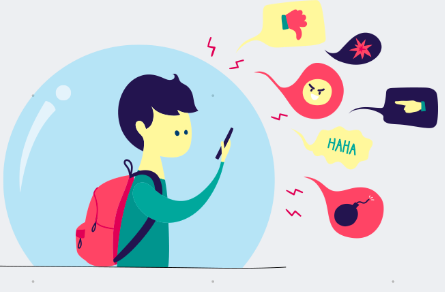 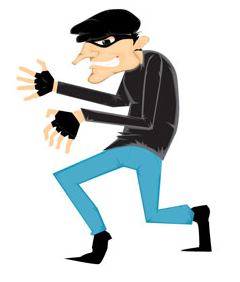 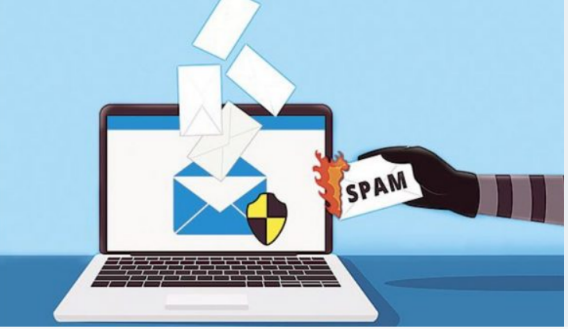 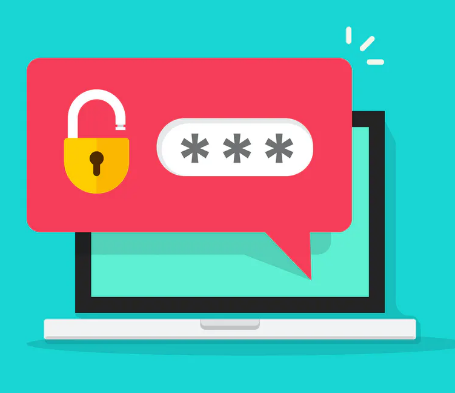 Care must be taken
Digital means computers, laptops, tablets but also what you can do with them
This is why the IDA project was created
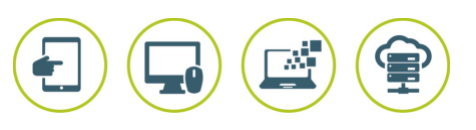 To facilitate access to digital technology
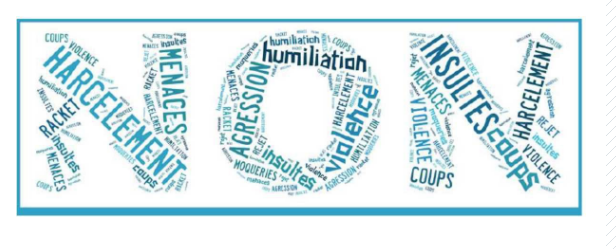 And warn of dangers
We are 10 countries participating in this project
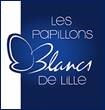 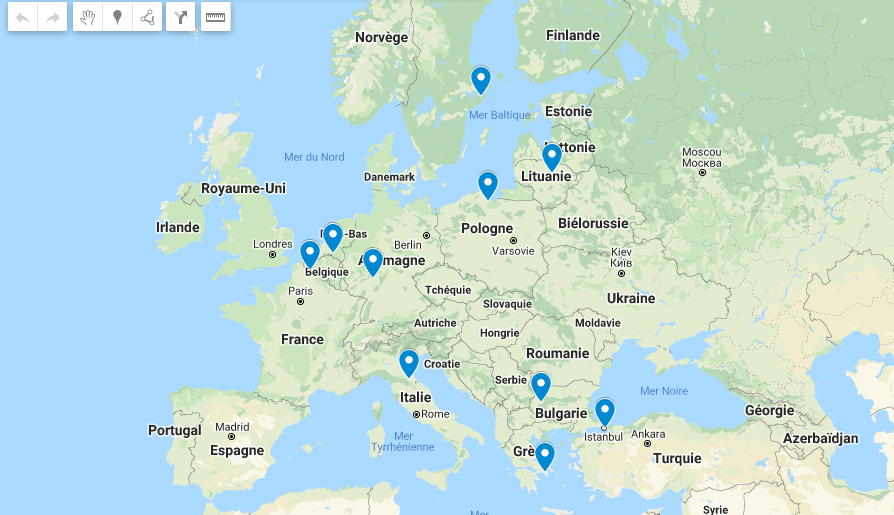 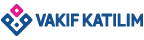 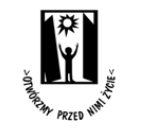 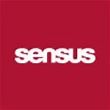 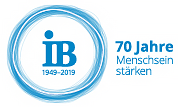 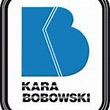 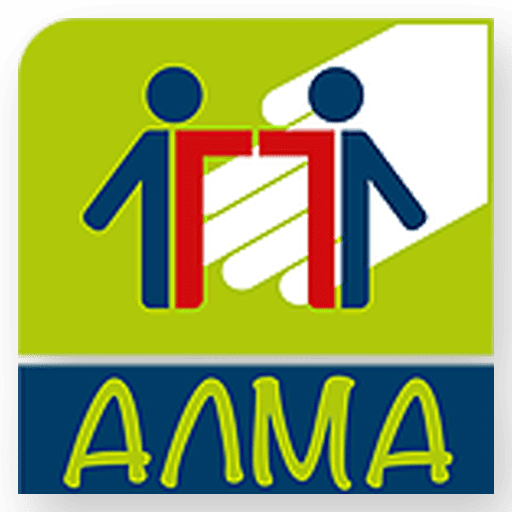 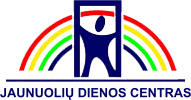 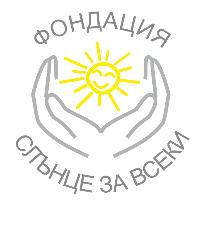 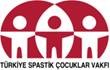 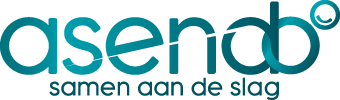 There are different groups of people working together
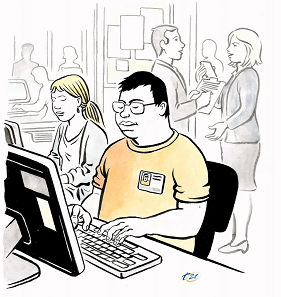 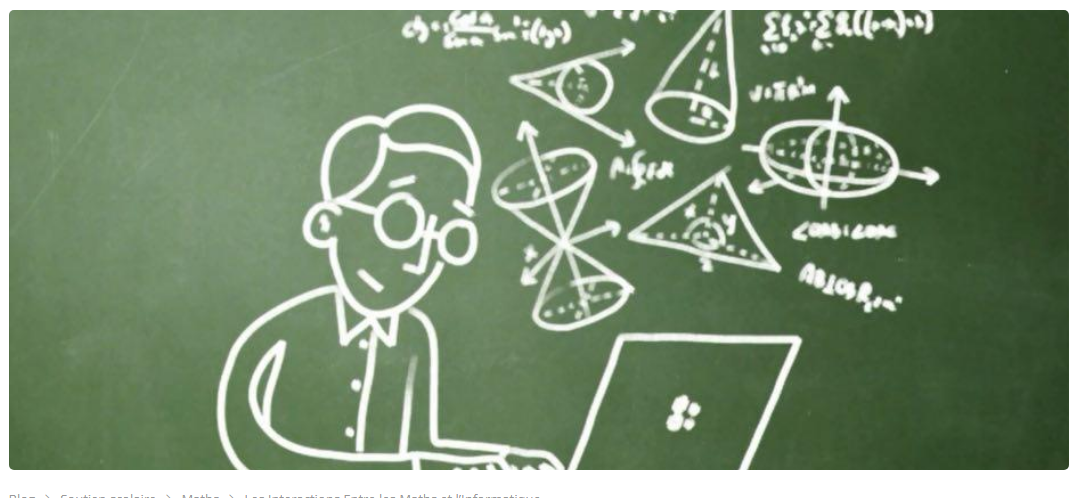 People with disabilities
Professionals
IT specialists
The role of the people with disabilities
 and the professionals is to
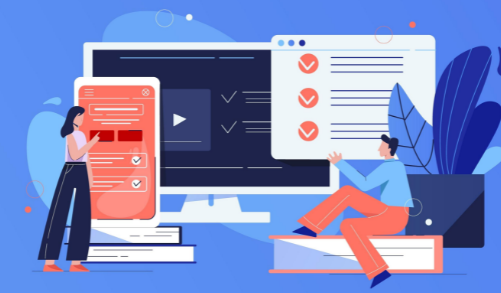 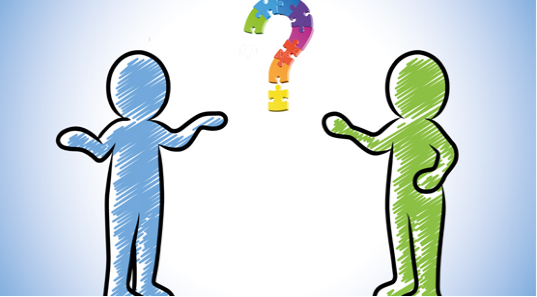 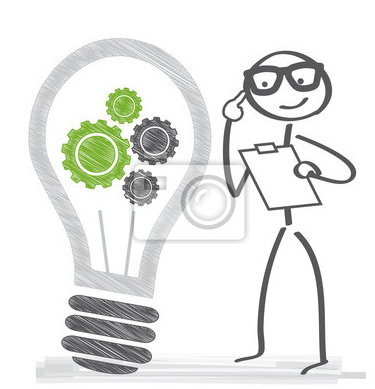 Testing what exists
Identifying difficulties
Making proposals
The role of IT specialists is to
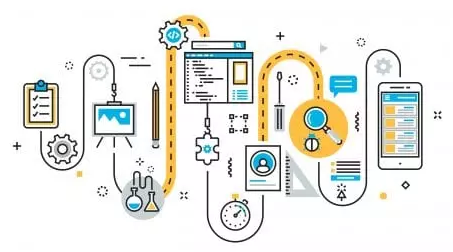 A digital solution is a tool that responds to a need thanks to IT
Search for suitable digital solutions
The tools we want to create
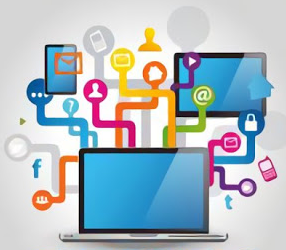 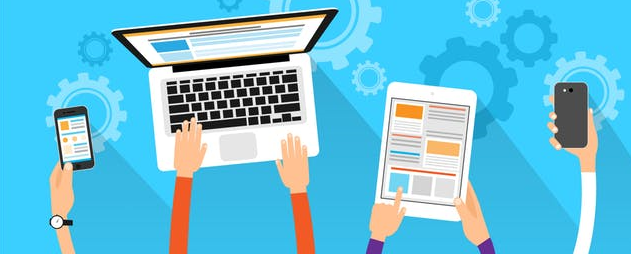 new applications
guides to learning
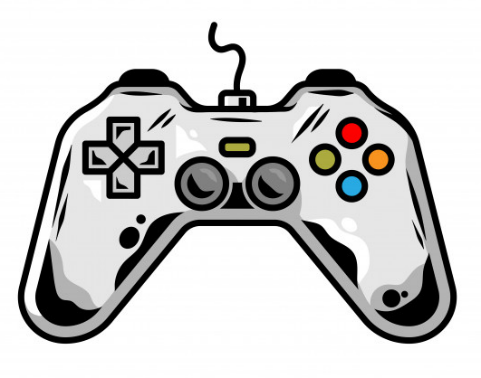 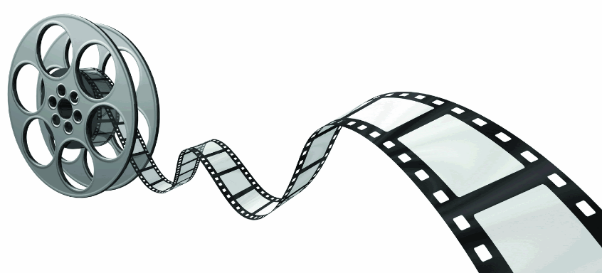 animated films
video games
The first tools in progress
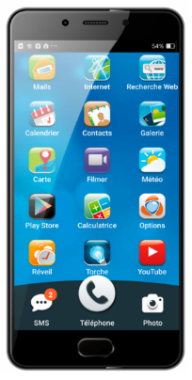 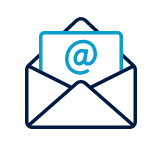 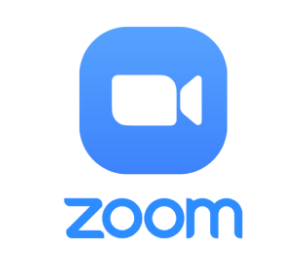 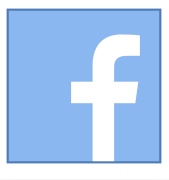 Guides for
know how to use
social networks
an e-mail service
video-conferencing
a smartphone
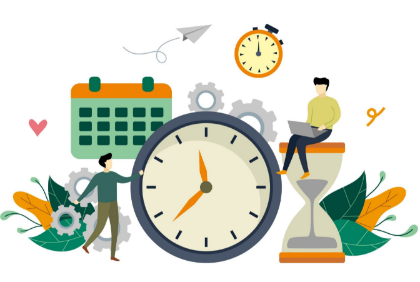 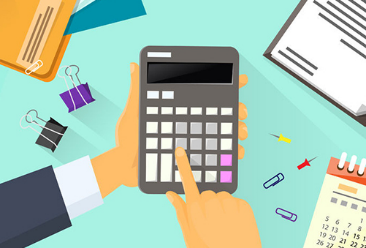 applications for
manage your budget
get organised
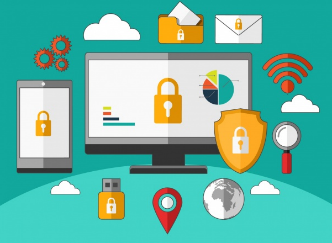 games
films on
safety
These tools will be easy to access
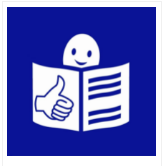 easy to read and understand
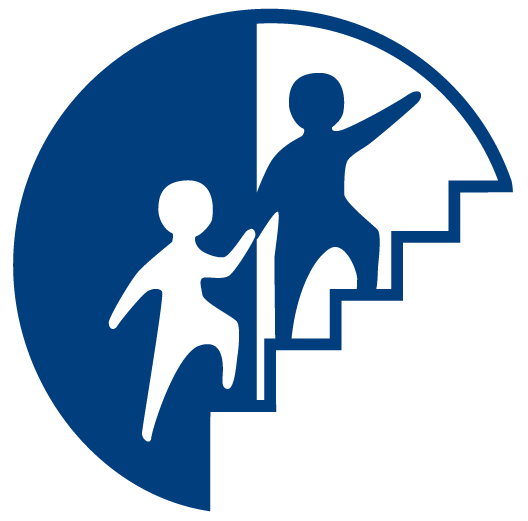 friendly
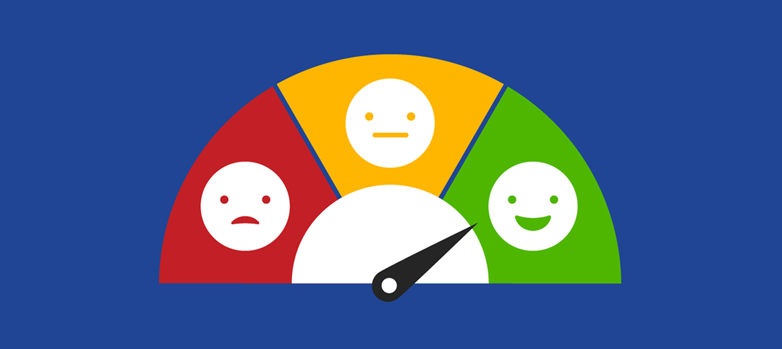 step by step
When the tools are ready we organise a training session
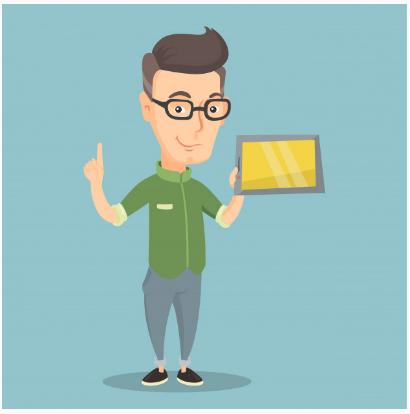 to learn how to use them
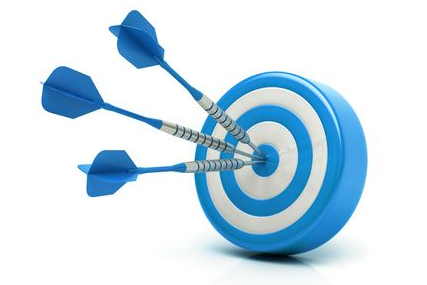 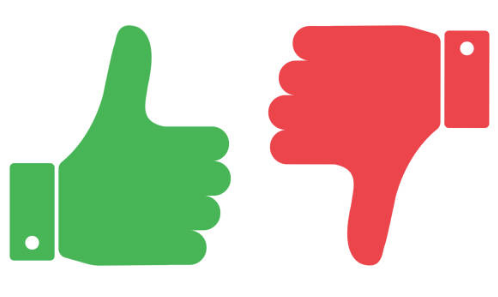 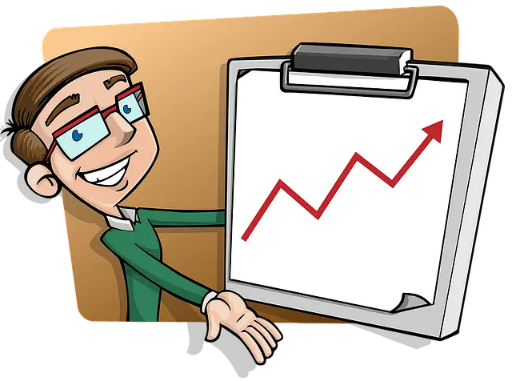 and finalise them
it allows you to test them
to improve them
We hope that many people will use these tools
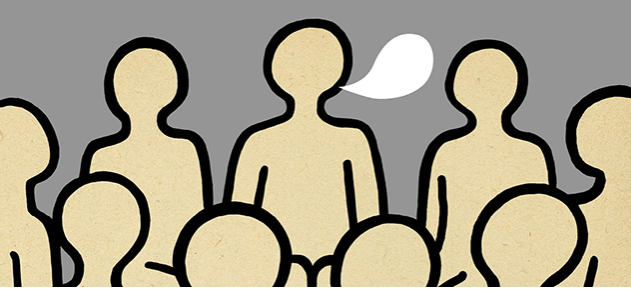 For access to the digital world for all
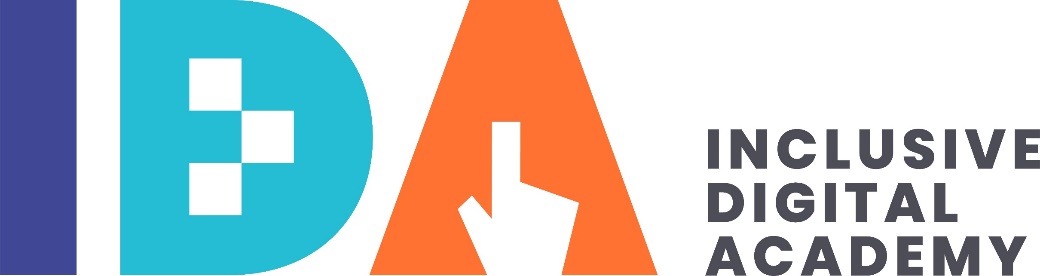 Thank you for your attention
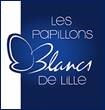 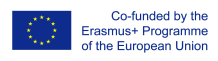 Inclusive Digital Academy Agreement No. 2019-1-EN01-KA204-063005
18/05/2021
Régis Alvin, coordinator of IDA project